Ecrire la musique
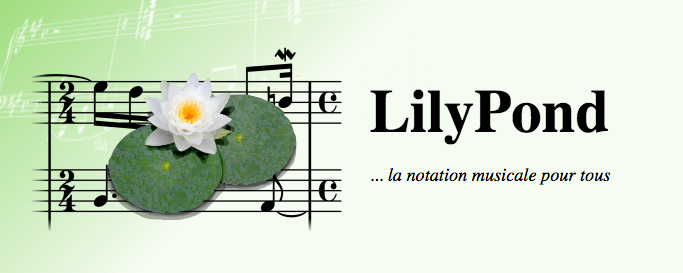 <score>
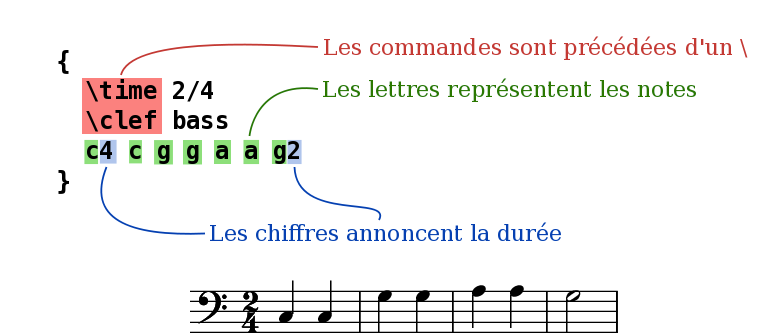 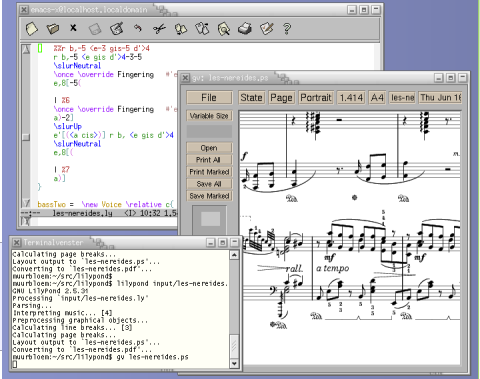 </score>
Ontologies SHS, mars 2021, Ducloy, 1 wiki
1
Apprendre le solfège avec
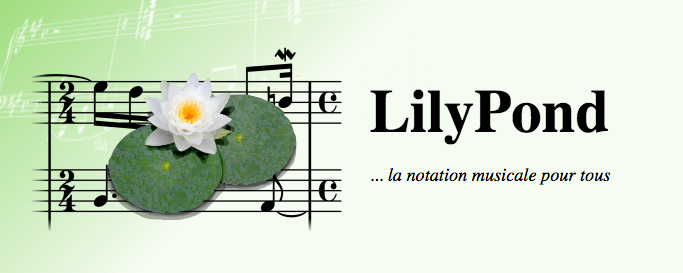 Exemple avec une stagiaire
Sur une semaine, 4 à 5 séances de 10 minutes à 1 h
J’ai du bon tabac
Il court il court le furet
Pour voir 
Le résultat
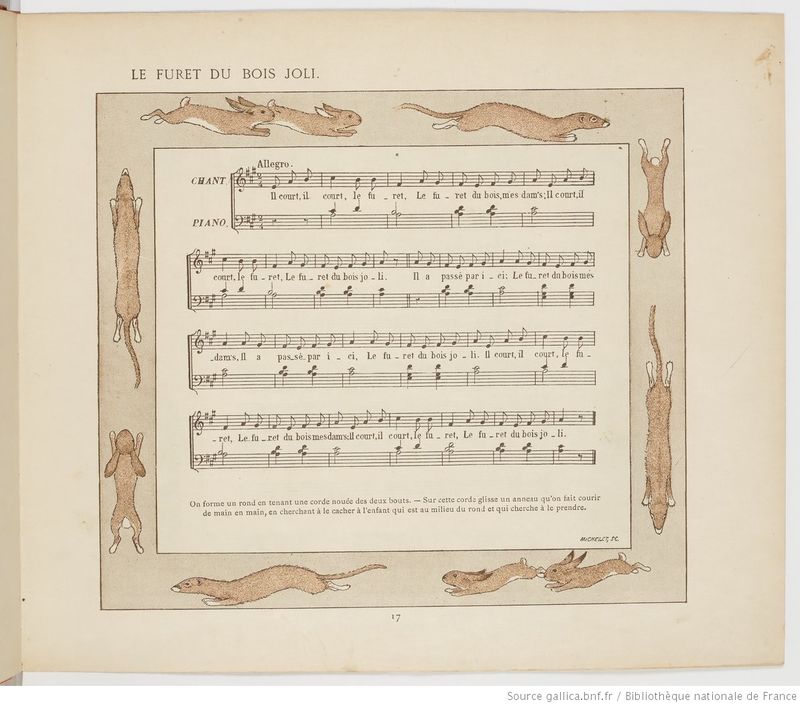 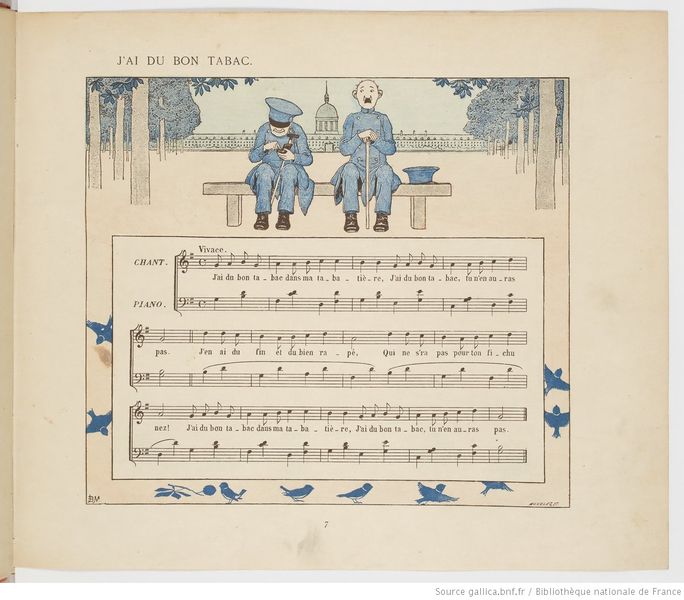 Ecriture de la ligne musicale
Alignement du texte sur la partition
Paragraphe 2021, Ducloy
2
Études pour choristes amateurs curieux..Lassus, musica ficta, contrafacta
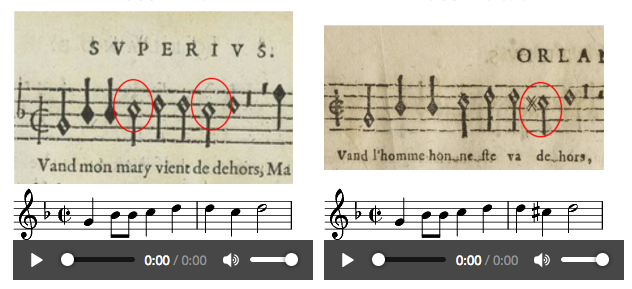 Pour amateurs

Altérations 
explicites
Impression pour
musicien professionnel

Altérations implicites
Quand mon mary vient de dehors,Ma rente est d’estre battue :Il prend la cuillier du potÀ la teste il me la rue.J’ay grand peur qu’il ne me tue.C’est un faux vilain, jalouxC’est un vilain, rioteux, grommeleux.Je suis jeune et il est vieux.
Quand l'homme honneste va dehorsSa femme n'est par la rueAinsi à la besogne alorsMenagère elle se rueS'il revient elle le salueEt lui fait accueil gracieuxIl n'est un vilain, rioteux, grommeleux.Si elle jeune et s'il est vieux.
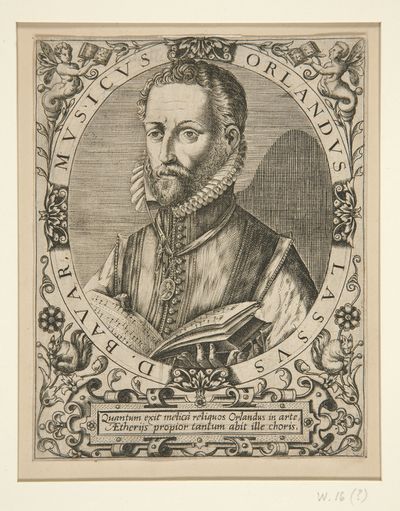 HIS.7 2022, Ducloy
3
Numérisation de suites musicales
Expérience sur Irish Mass (Gilles Mathieu) 
Qui a écrit un oratorio profane sur la Chanson de Roland
Soprano
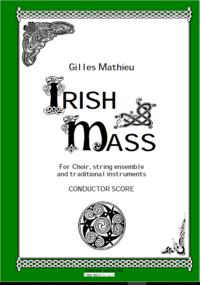 Page Wiki
(racine)
livret
Alto
Ténor
Page
Mouvement
A Hiarna (Kyrie)
Partitions
Pour chaque mouvement (6)
Piano + SATB
Conducteur
Par instrument
Violon, flute…
Basses
Tutti
Piano
Paragraphe 2021, Ducloy
4
La Chanson de RolandUn oratorio de Gilles Mathieu
Des vers en assonance



Une mise en musique
En 10 mouvements
Sur une sélection de 200 vers
Pour chœurs SATB
Cor, orchestre à cordes
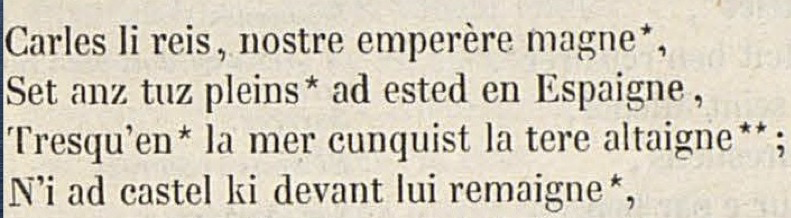 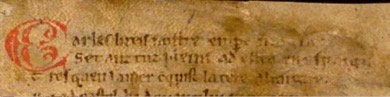 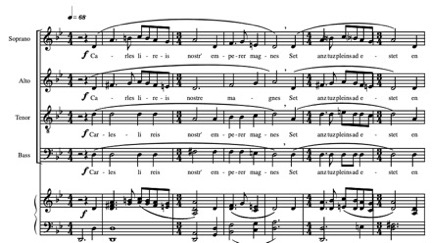 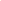 Paragraphe 2021, Ducloy
5